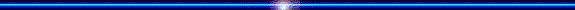 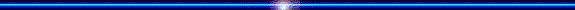 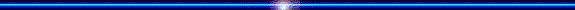 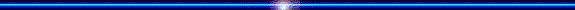 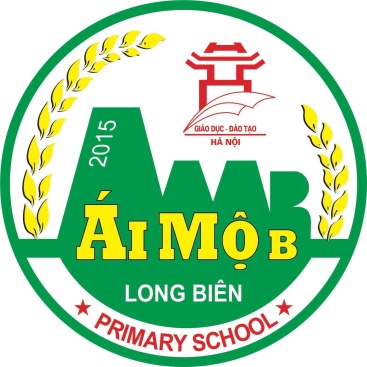 ỦY BAN NHÂN DÂN QUẬN LONG BIÊN
TRƯỜNG TIỂU HỌC ÁI MỘ B
MÔN: ĐẠO ĐỨC
LỚP 2
Bài: Tìm kiếm sự hỗ trợ khi ở trường.
BÀI 12
TÌM KIẾM SỰ HỖ TRỢ KHI Ở TRƯỜNG
YÊU CẦU CẦN ĐẠT
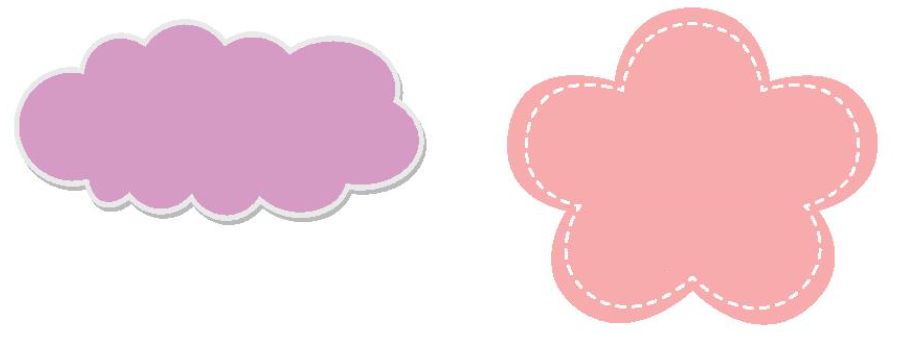 Em đồng tình hoặc không đồng tình với việc làm của bạn nào? Vì sao?
1
Huy thường khóc khi bị các bạn trêu chọc.
1
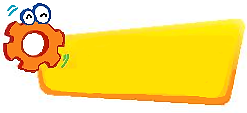 LUYỆN TẬP
Ngọc đã kể chuyện mình bị các anh lớp lớn bắt nạt cho cô giáo nghe.
2
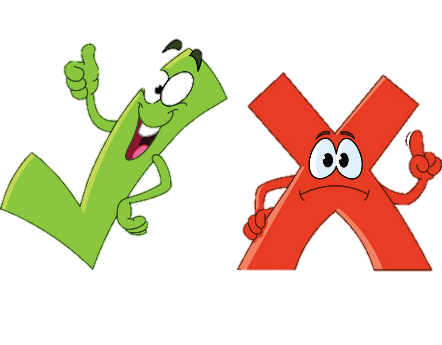 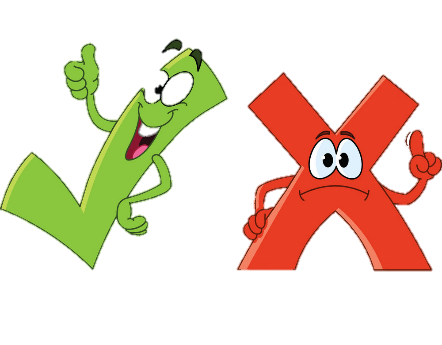 Em đồng tình hoặc không đồng tình với việc làm của bạn nào? Vì sao?
1
4
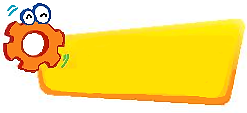 Lan báo với cô giáo khi bị mất đồ dùng học tập.
LUYỆN TẬP
Minh thường chọn cách im lặng khi bị các bạn giấu mũ.
3
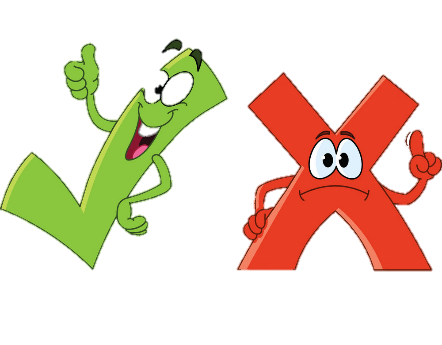 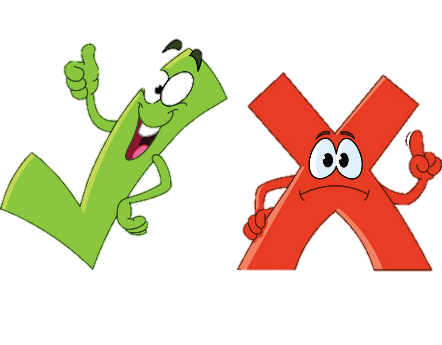 Hùng bị bạn bàn dưới vẩy mực vào áo.
1
2
Đưa ra lời khuyên cho bạn
Hùng nên tâm sự và tìm kiếm sự hỗ trợ từ cô giáo.
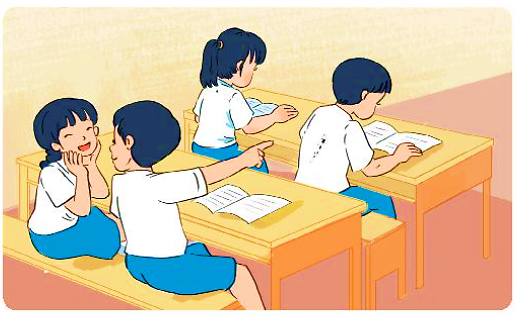 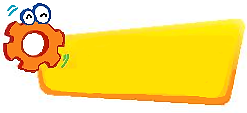 LUYỆN TẬP
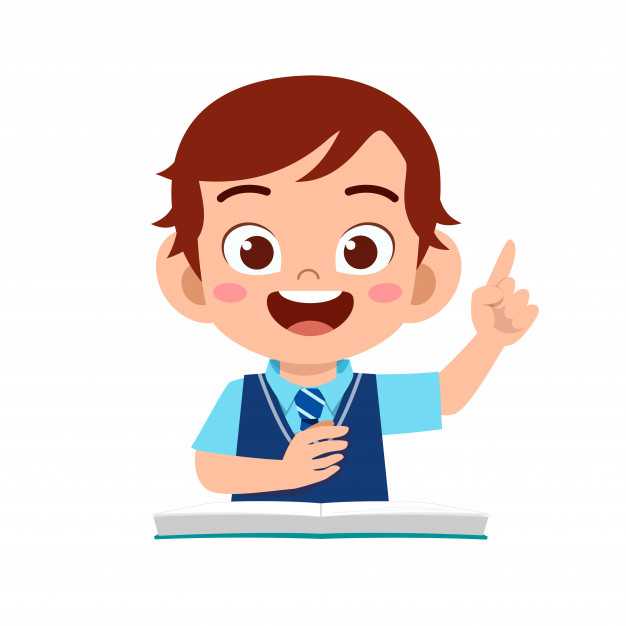 2
Đưa ra lời khuyên cho bạn
Hoa bị chị lớp trên giấu cặp sách.
2
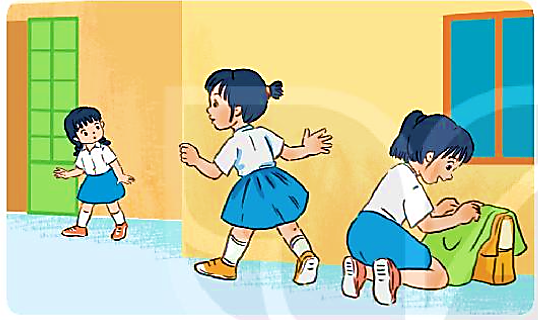 Hoa nên nói chuyện với thầy cô, bố mẹ để nhờ sự giúp đỡ.
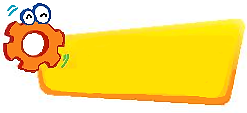 LUYỆN TẬP
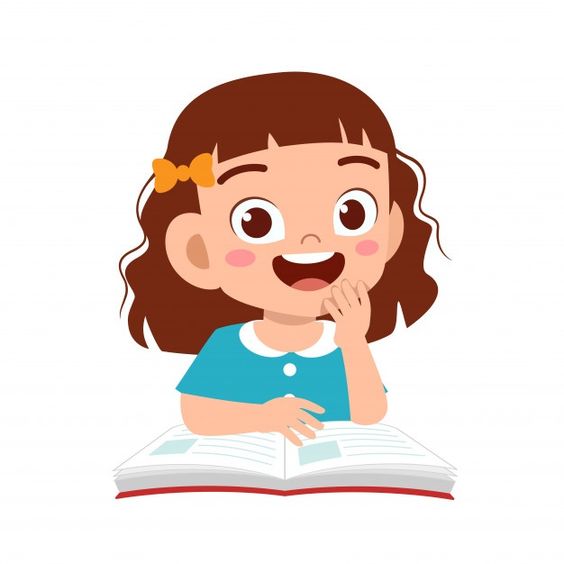 KẾT LUẬN
Ở trường, khi bị các bạn bắt nạt, khi bị ngã hay quên đồ dùng học tập em cần tìm kiếm sự hỗ trợ kịp thời. Việc tìm kiếm sự hỗ trợ trong những tình huống này giúp em bảo vệ bản thân, không ảnh hưởng đến việc học tập... Và chính bạn bè, thầy cô giáo sẽ là những người sẽ giúp đỡ các em khi ở trường.
Chia sẻ với bạn cách em đã tìm kiếm sự hỗ trợ khi gặp khó khăn ở trường.
Nhắc nhở bạn bè tìm kiếm sự hỗ trợ khi gặp khó khăn ở trường.
Làm thẻ thông tin cá nhân để ghi nhớ tên người thân, số điện thoại, địa chỉ,…
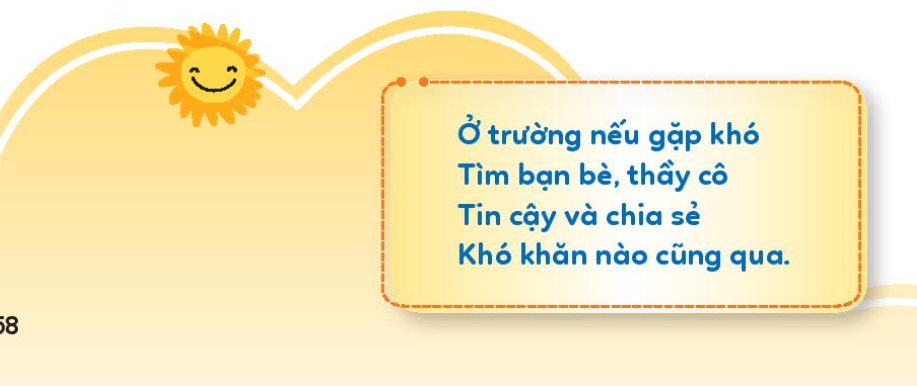 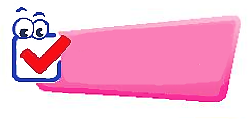 VẬN DỤNG
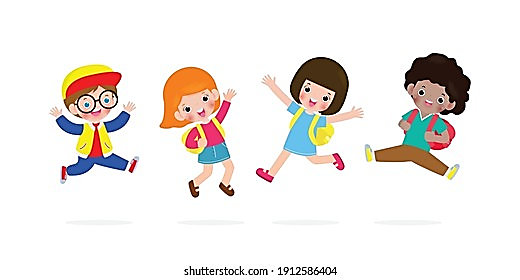 Xin chào và hẹn gặp lại các con trong các tiết học sau !